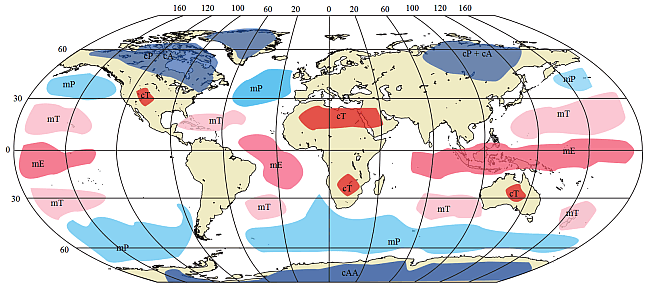 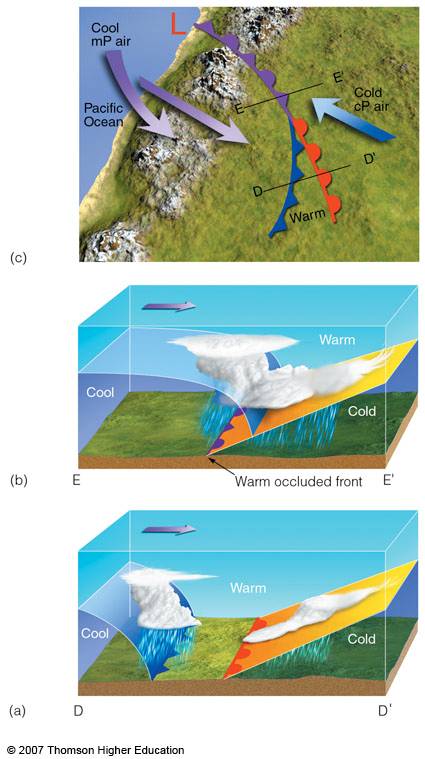 Frontální systémy, vzduchové hmoty
a jejich vliv na počasí ve střední Evropě
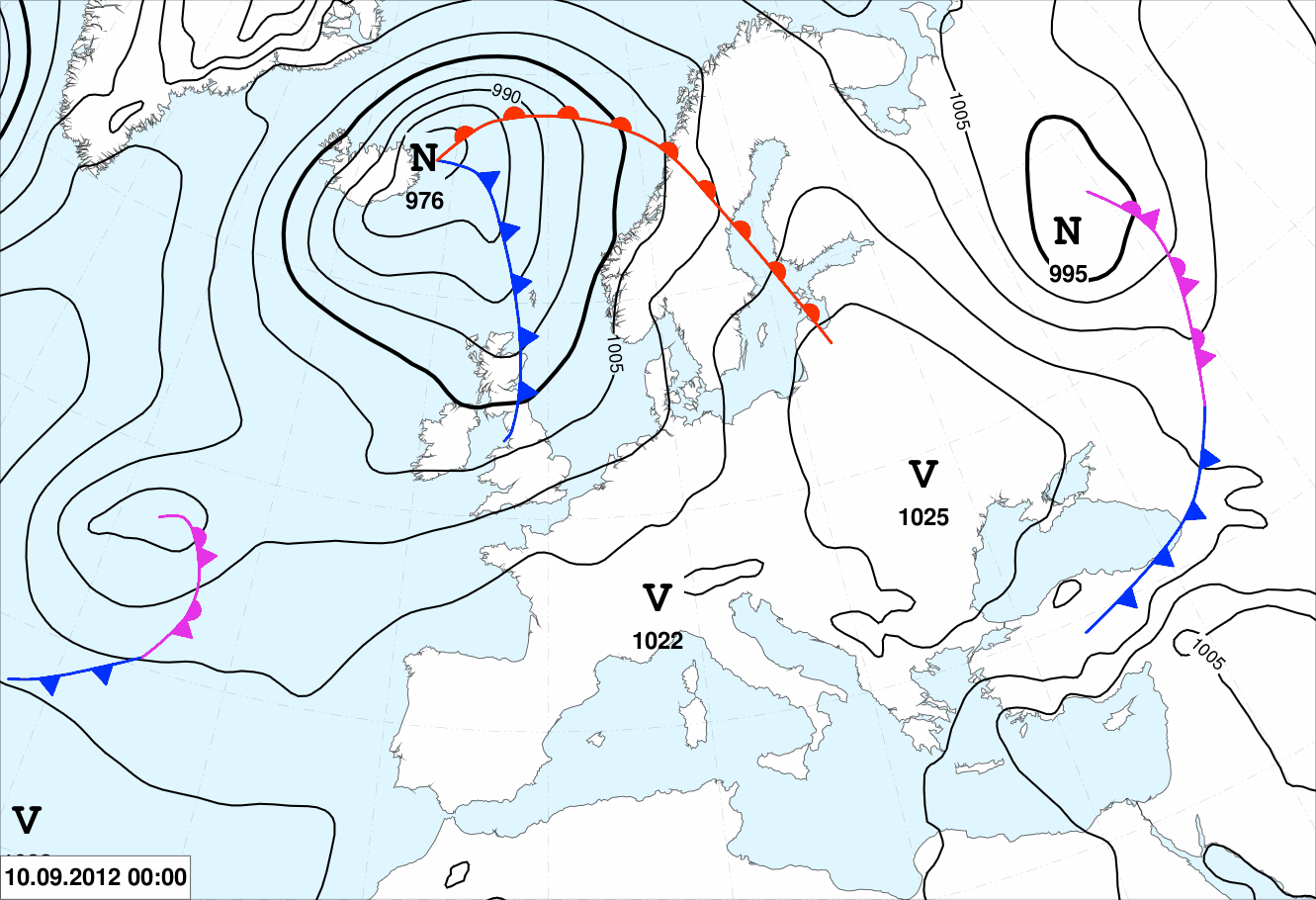 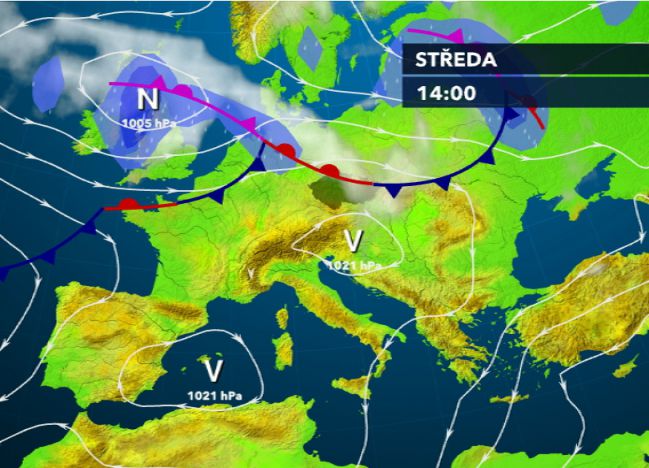 „Podnebí je to, co očekáváme. Počasí je to, co dostaneme.“
Podkarpatská Rus, počátek srpna 2011
Podkarpatská Rus, počátek srpna 2012
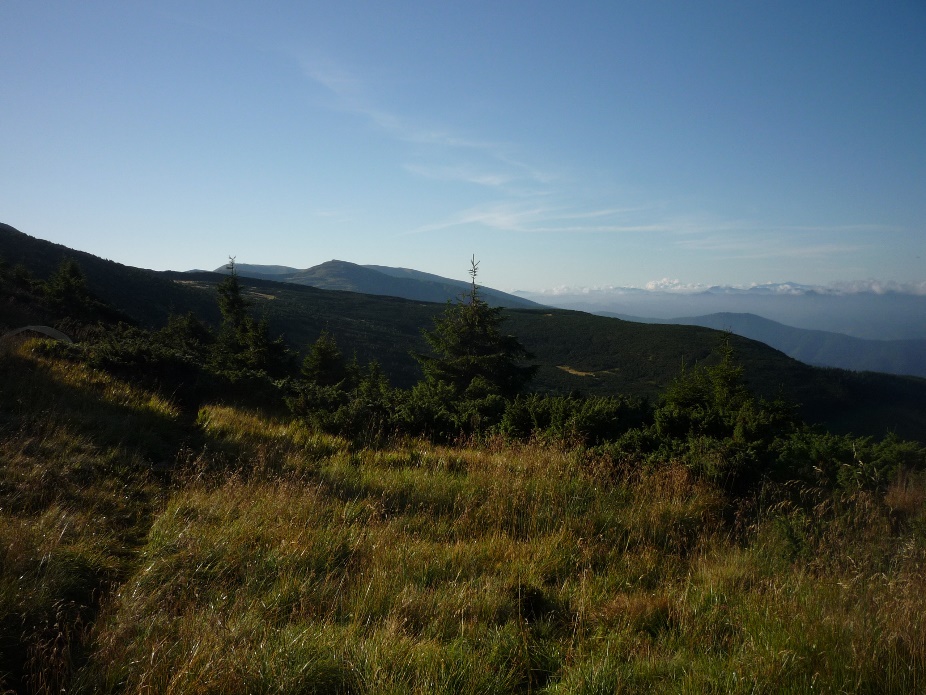 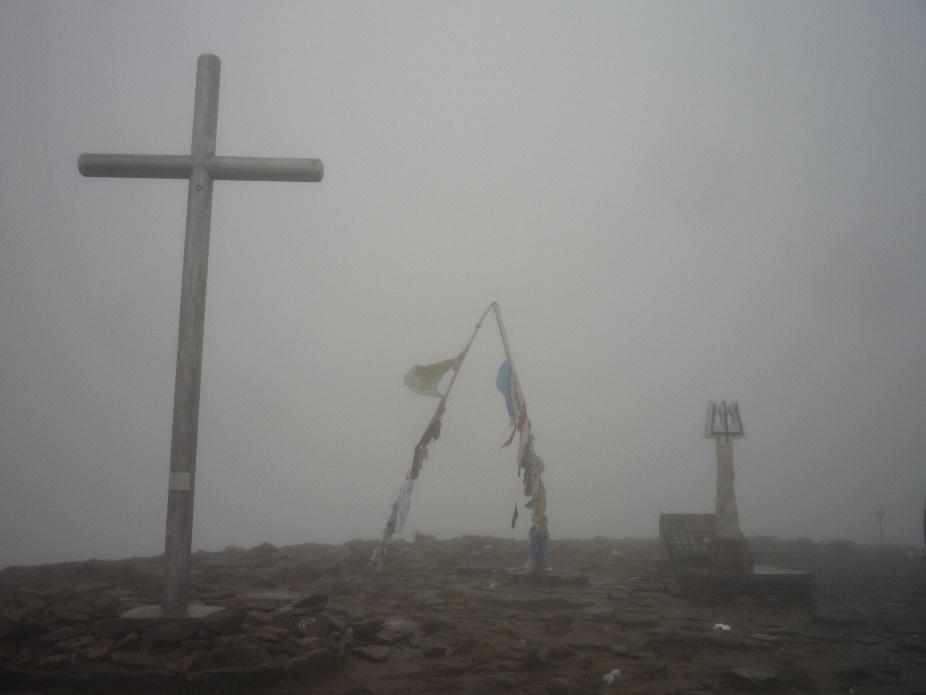 [Speaker Notes: Zatímco podnebí je dlouhodobý stav počasí, počasí je momentální stav počasí v daném okamžiku.]
Tlakové útvary ovlivňující počasí střední Evropy
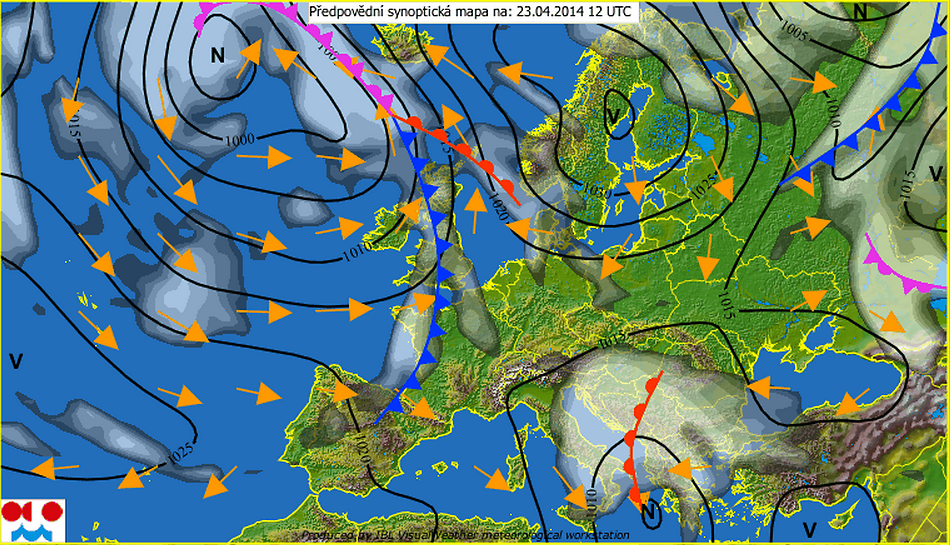 Islandská tlaková níže



Azorská tlaková výše
[Speaker Notes: Rozložení tlakových útvarů vychází z globální cirkulace atmosféry
Zopakovat:
Izobary – černě
Směr větru -  oranžově]
Jaké počasí očekáváte pokud dominuje Islandská tlaková níže?
Jaké počasí očekáváte pokud dominuje Azorská tlaková výše?
Další tlakové útvary v Evropě
sezónní tlaková výše nad Ruskem
sezónní tlaková výše nad Balkánským poloostrovem
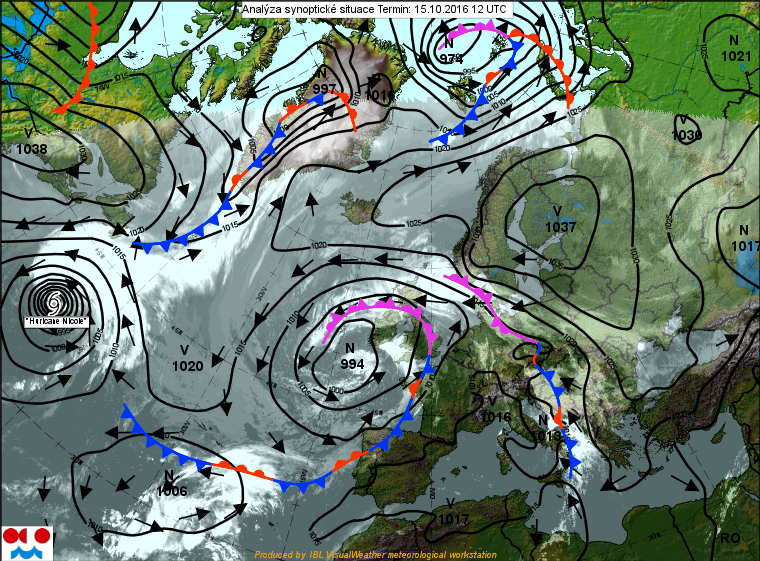 Vzduchové hmoty
Rozsáhlé objemy vzduchu se stejnými vlastnostmi:
teplotou
vlhkostí
průzračností
teplotnímzvrstvením
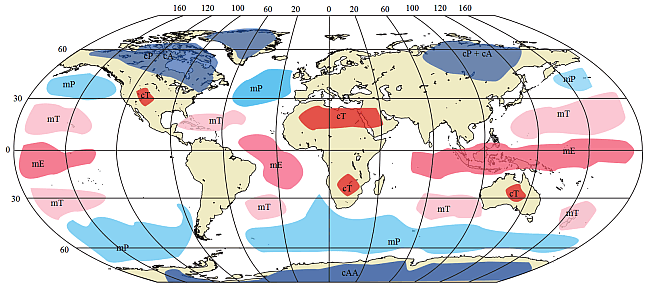 [Speaker Notes: teplotní zvrstvení – charakteristika vzduchové hmoty udávající, jak rychle klesá teplota vzduchu s výškou

m - martimní (mořský) vzduch
c – kontinentální vzduch
E – ekvatoriální, rovníkový vzduch
T – tropický vzduch
P – polární vzduch
A – Arktický vzduch]
Vzduchové hmoty ve střední Evropě
Vzduch:
arktický oceánský
arktický kontinentální
mírných šířek pevninský
tropický kontinentální
tropický oceánský
mírných šířek oceánský
1
2
6
3
4
5
[Speaker Notes: Šířka šipek poukazuje na četnost výskytu dané vzduchové hmoty.
Podle toho, jaká vzduchová hmota pronikne do střední Evropy, takový charakter počasí lze očekávat. Více na dalších snímcích…]
Jakou změnu počasí očekáváte pokud do střední Evropy pronikne arktický vzduch?
obrázek
[Speaker Notes: Ochlazení, projasnění (vzduch se vysušuje a také není zakalený prašnými částicemi), jasno]
Jakou změnu v dohlednosti očekáváte, pokud k nám v létě pronikne tropický pevninský vzduch od jihu?
[Speaker Notes: Dohlednost bude velmi nízká. Je znečištěný částicemi prachu nad rozsáhlými suchými oblastmi v okolí Středozemního moře.]
[Speaker Notes: Fotografie z Rumunska – Cernei 2012, jasné slunečné počasí, horko, ale velmi špatná dohlednost.]
Proč jsou vpády arktického vzduchu nebezpečné zvláště na jaře?
Přiřaďte
Pevninský vzduch mírných šířek
Oceánský vzduch mírných šířek
Pevninský vzduch
Oceánský vzduch
Obvykle suchý vzduch, v létě přináší vysoké teploty, v zimě naopak mráz
Vzduch typický značnou vlhkostí a dostatkem srážek, je typický mírnými teplotami
Frontální systémy
vzduchové hmoty jsou odděleny frontálními systémy (dále jen fronty)
fronty mají zásadní vliv na počasí, jsou spojeny se:
zvýšenou oblačností
srážkovou činností
změnou počasí
někdy i dalšími jevy (bouřky, vichřice,…)
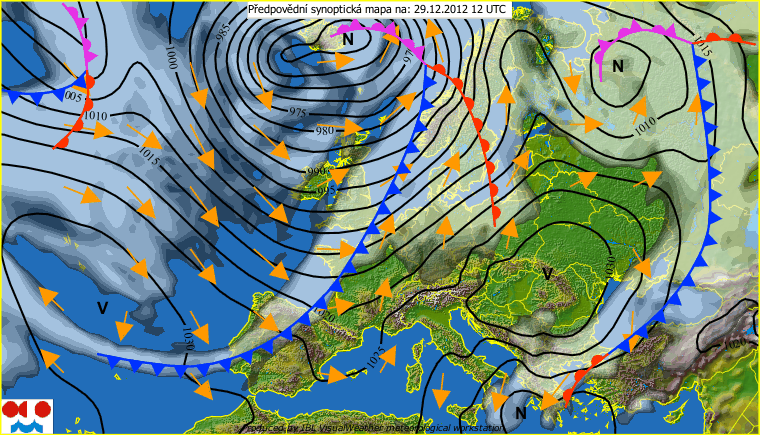 [Speaker Notes: Fronty jsou typické pro cyklóny, z jejichž středu vychází.
Zdůraznit, že teplá fronta neznamená teplé počasí!]
Jaké typy frontálních rozhraní rozlišujeme?
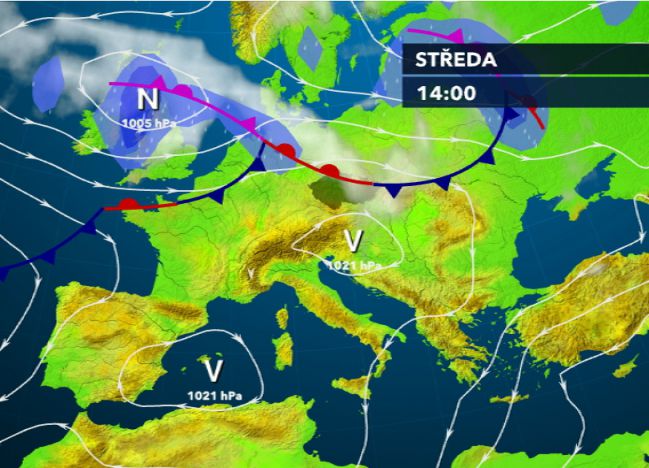 [Speaker Notes: Ukázat: teplá fronta, studená fronta, okluzní fronta, zvlněná studená fronta.]
Úkol
Na připravenu čtvrtku nakreslete schéma teplé a studené fronty!
[Speaker Notes: Obrázky na dalších snímcích]
Teplá fronta
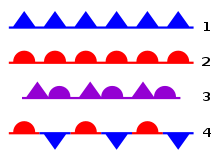 [Speaker Notes: Okomentovat:
Vzniká, když se teplý vzduch nasunuje nad vzduch studený 
Při výstupných proudech se tvoří vrstevnatá oblačnost
Je typická spíše pozvolným příchodem: Nejprve zaznamenáme vysokou oblačnost, postupně střední až nízkou
V zimním období je pro ni typická postupná změna charakteru srážek od sněžení k dešti]
Studená fronta
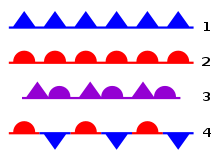 [Speaker Notes: Okomentovat:
Studený vzduch se tlačí jako klín pod teplý vzduch
Tvoří se výrazná kupovitá, často bouřková oblačnost
Obvykle přechází rychleji než teplá fronta
Po jejím přechodu obvykle rychle roste tlak]
Úkol: Rozhodněte, která charakteristika se pojí s teplou a která se studenou frontou. Pod obrázek dané fronty tužkou danou vlastnost dopište.
Teplá fronta
Studená fronta
Teplá fronta
Studená fronta
Zvlněná studená fronta
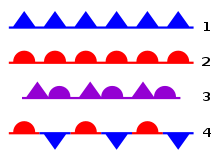 část studené fronty se chová jako teplá
je typická malou pohyblivostí
je spojená se stabilně špatným počasím (nikoliv bouřkovým)
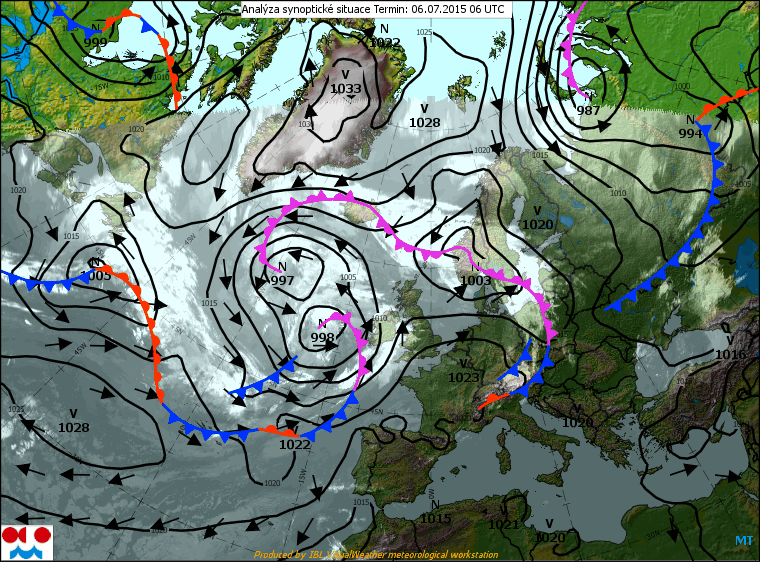 [Speaker Notes: zvlněná studená fronta může jednom místě může setrvávat i několik dní]
Okluzní fronta
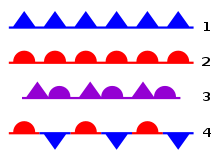 vzniká v situaci, kdy rychlejší studená fronta dožene frontu teplou
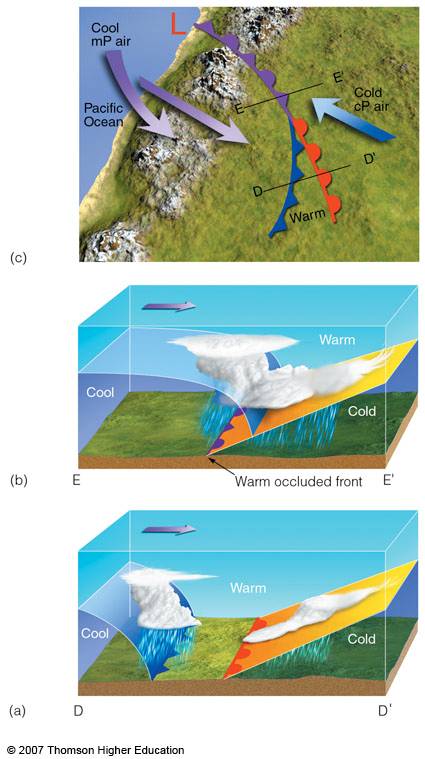 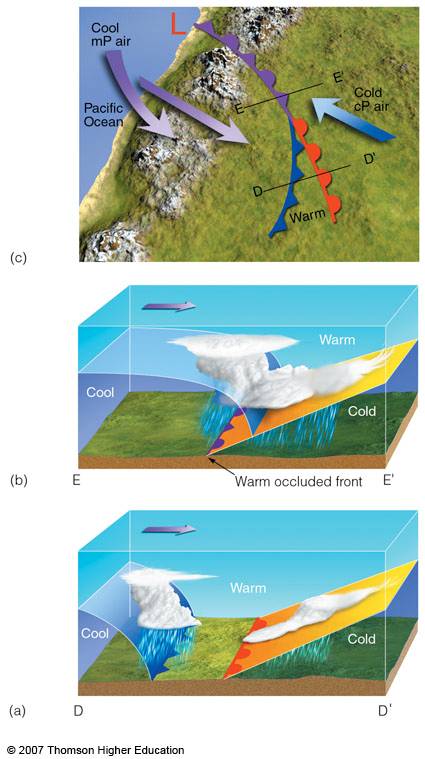 Okluzní fronta
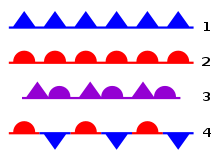 vzniká nejprve v centru cyklóny
přináší dlouhotrvající deštivé počasí
je málo pohyblivá
postupně se rozpadá
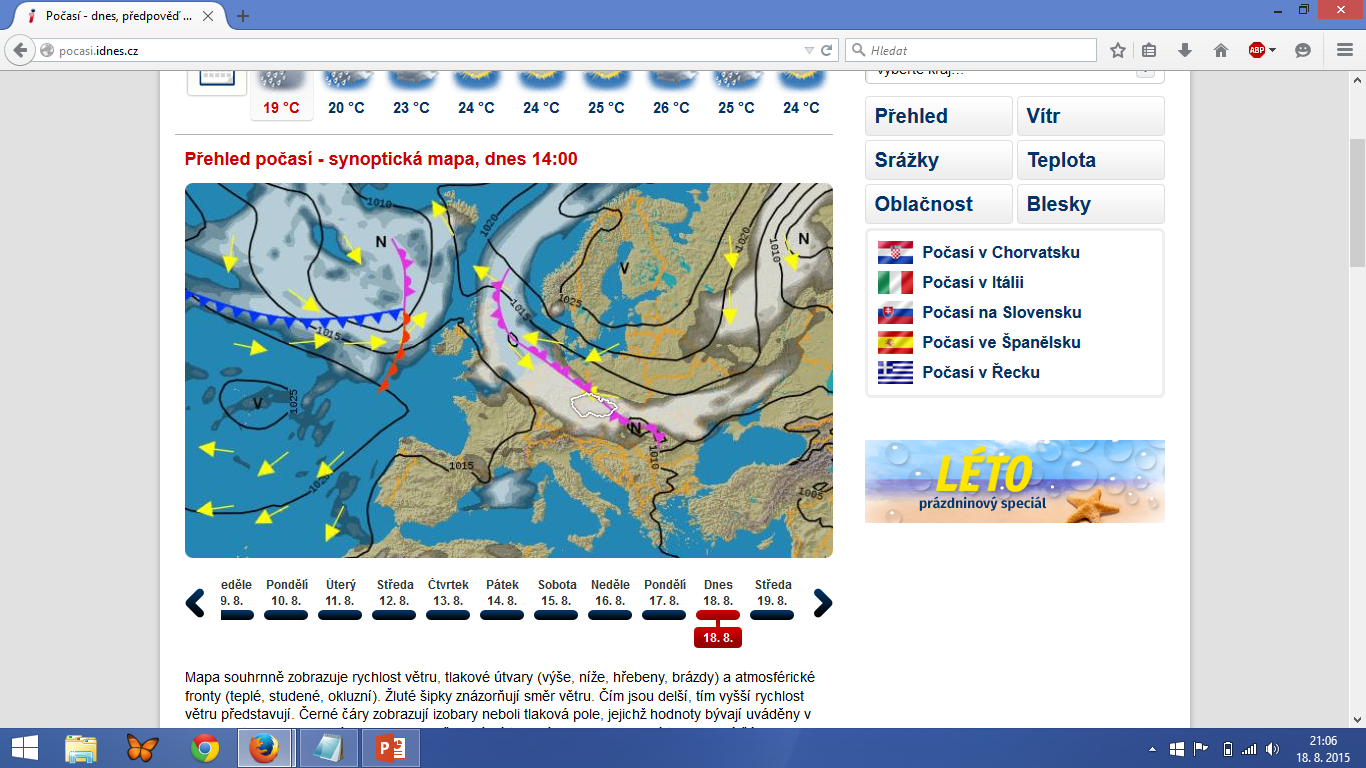 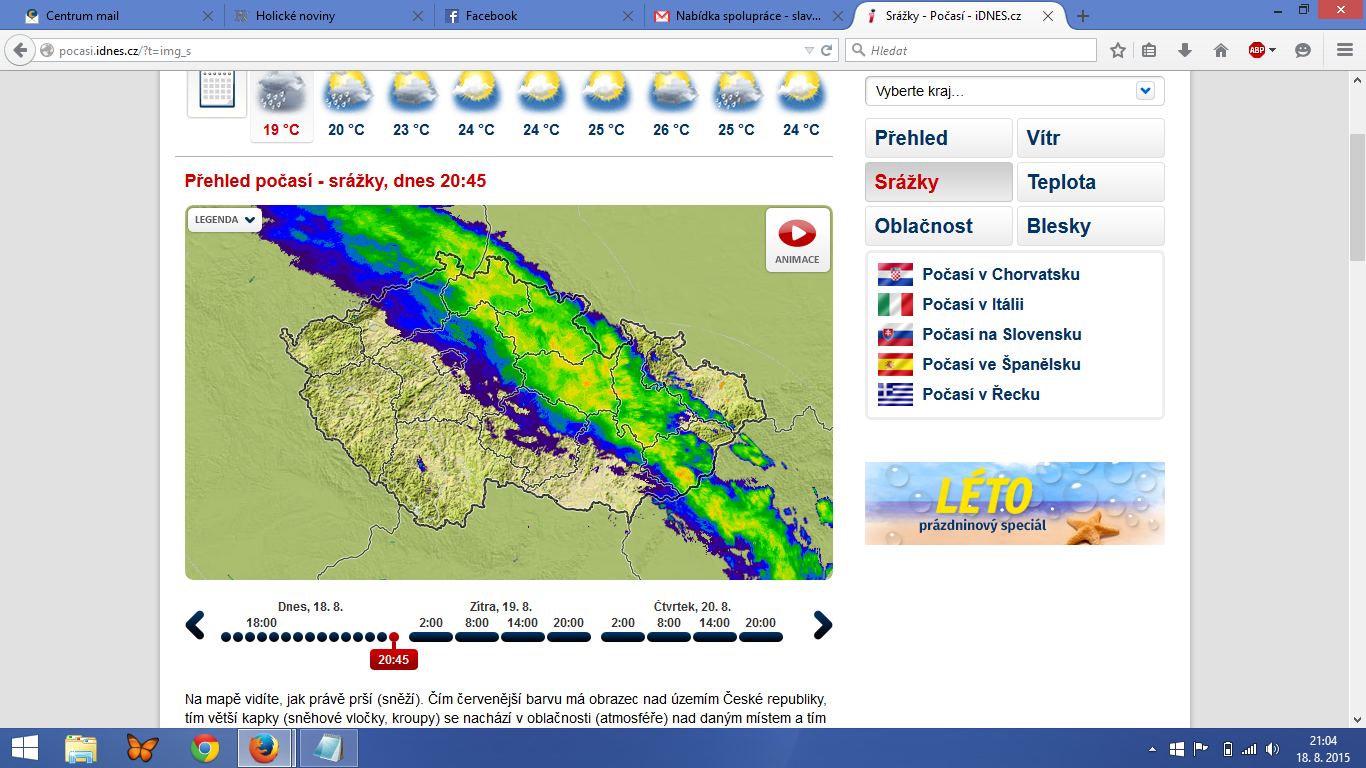 Skupinová práce
Analyzujte dle zadání situaci v různých částech Evropy na základě synoptické mapy z 27.8.2015.
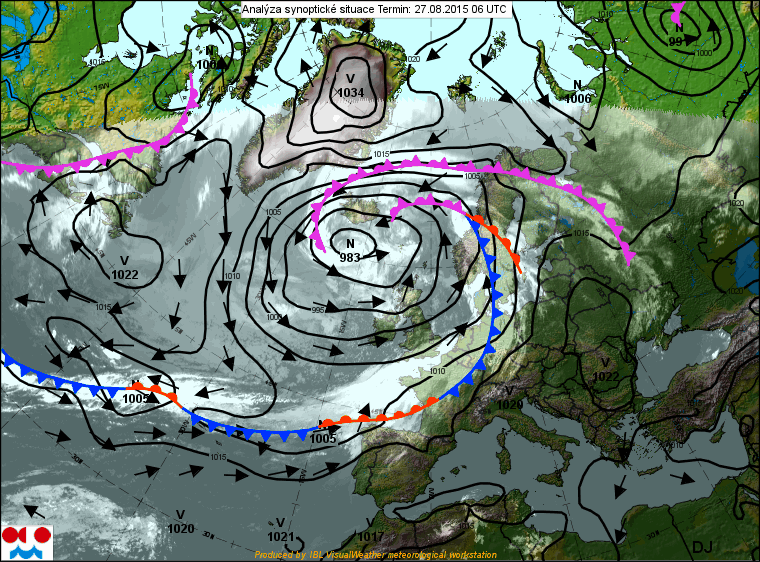 Správné výsledky
Jasno
Zataženo
Itálie
Řecko
Rumunsko
Maďarsko
Srbsko
Turecko
Velká Británie
Skandinávie
Francie
Německo
Benelux (Belgie, Nizozemsko, Lucembursko)
severní Španělsko
Správné výsledky
Správné výsledky
Který tlakový útvar dominuje v Evropě?
 
Azorská tlaková výše
Islandská tlaková níže
jiný
Správné výsledky
Nad Evropou se vyskytují všechny 3 typy front (teplá, studená, okluzní)
Tlaková výše nad Azorskými ostrovy je poměrně nevýrazná a počasí v Evropě ovlivňuje jen minimálně
Tlaková níže nad Islandem je poměrně nevýrazná a počasí v Evropě příliš neovlivňuje
Na synoptické mapě je dobře vidět, to, jak okluzní fronta vzniká spojením teplé a studené fronty u centra tlakové níže
Nad Evropou se vyskytují všechny 3 typy front (teplá, studená, okluzní)
Tlaková výše nad Azorskými ostrovy je poměrně nevýrazná a počasí v Evropě ovlivňuje jen minimálně
Tlaková níže nad Islandem je poměrně nevýrazná a počasí v Evropě příliš neovlivňuje
Na synoptické mapě je dobře vidět, to, jak okluzní fronta vzniká spojením teplé a studené fronty u centra tlakové níže
Správné výsledky
Většina frontálních systémů na znázorněných na synoptické mapě se brzy rozpadne
Převládající proudění vzduchu v Evropě je západní
Tlakové pole nad Evropou je nevýrazné
Většina frontálních systémů na znázorněných na synoptické mapě se brzy rozpadne
Převládající proudění vzduchu v Evropě je západní
Tlakové pole nad Evropou je nevýrazné
Jakou změnu počasí očekáváte v průběhu dne pro Českou republiku?
Ochlazení, srážková činnost, nárůst oblačnosti
Zdroje:
https://mareksalajka.wordpress.com/2012/07/18/
http://www.in-pocasi.cz/clanky/teorie/atmosfericke-vzduchove-hmoty/
http://www.in-pocasi.cz/clanky/teorie/atmosfericke-vzduchove-hmoty/
www.pocasi.idnes.cz
http://apollo.lsc.vsc.edu/classes/met130/notes/chapter11/
http://www.rusalka-upa.cz/
http://www.ceskenoviny.cz/fotogalerie/?id=979
http://www.novinky.cz/ekonomika/264368-velikonocni-mraz-zemedelce-neposkodil-odnest-by-ho-mohly-jen-merunky.html
https://cs.wikipedia.org/wiki/Atmosf%C3%A9rick%C3%A1_fronta
http://www.atmos.washington.edu/~hakim/101/fronts/
http://portal.chmi.cz/aktualni-situace/aktualni-stav-pocasi/evropa/synopticka-situace
http://www.cejpek.com/2013/12/odpytlena-snezka/